مشروع التقنية الرقمية 1-3
إعداد الاستاذة : عبير الغريب
اختيار احد المستندات التالية:
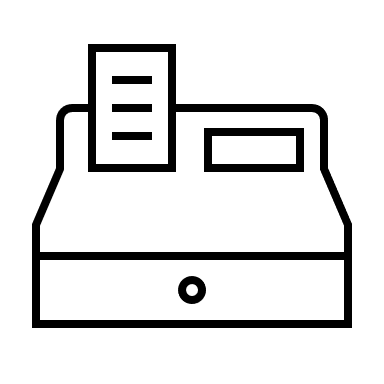 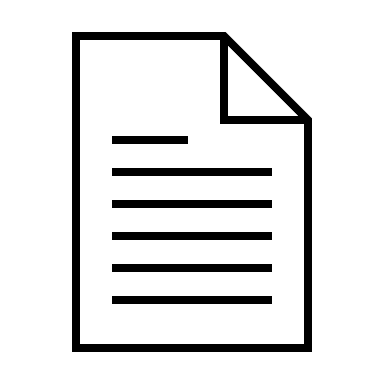 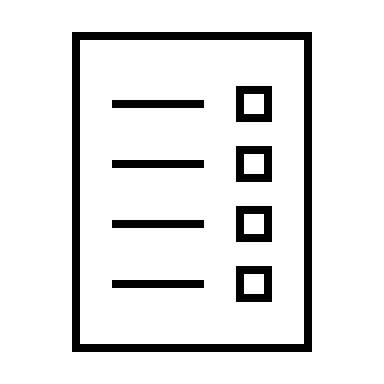 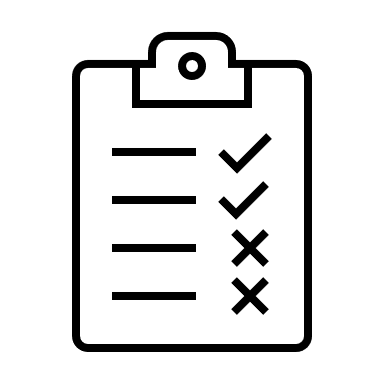 فتورة بيع وشراء
سيرة ذاتية
 مختصرة
نموذج طلب منتج
نموذج رضا العميل
بنود التقييم :